Šetření – zaměstnanců UTBkolegium rektora
Jan Kalenda
06. 12. 2021 | UTB ve Zlíně
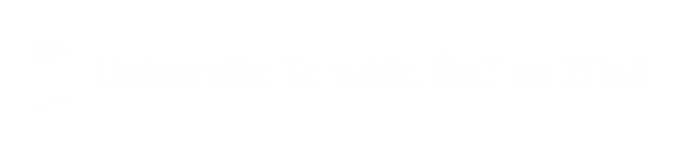 Cíle a východiska šetření
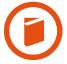 Hlavní cíl
Provést II. šetření pracovního prostředí a pracovních vztahů na UTB ve Zlíně:
Zmapovat pracovní prostředí na UTB (Standardizovaný nástroj Q12, Likertova škála 1-5).
Zmapovat aktuální atmosféru na pracovišti.
Určit míru a zdroje loajality zaměstnanců UTB.
Zmapovat stav adaptačního procesu na UTB (Standardizovaný nástroj ADA-CZ)

Vedlejší cíl
Srovnat výsledky šetření z roku 2021 (N = 316) s výsledky z roku 2019 (N = 408) v případě nástroje Q12.
Určit hlavní rozdíly mezi součástmi UTB.
Účast v šetření 2021
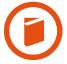 Pracovní prostředí a očekávání – nástroj Q12
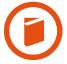 Problematické oblasti z hlediska pracovního prostředí
Srovnání výsledků UTB a průměru zaměstnavatelů v ČR
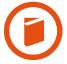 Q12 hrubé skóre (průměr ČR N=1000)
Výsledky 2021 UTB
Lepší skóre než průměr ČR
Srovnání výsledků UTB a průměru zaměstnavatelů v ČR
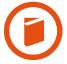 Q12 hrubé skóre (průměr ČR N=1000)
Výsledky 2021 UTB
Horší skóre než průměr ČR
Srovnání 2019 versus 2021
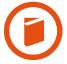 Nejvýraznější pokles oproti roku 2019
Hodnocení dle Q12 podle součástí UTB
Pozitivní odklony od průměru UTB
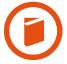 Hodnocení dle Q12 podle součástí UTB
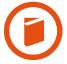 Negativní odklony od průměru UTB
Atmosféra na pracovišti
Výrazná polarizace
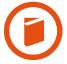 Výrazný podíl osob deklarujících horší, nebo špatnou atmosféru
Loajalita – Důvody setrvání na UTB ve Zlíně
Hlavní důvody práce pro UTB
Loajalita – Důvody setrvání na UTB ve Zlíně
Pozitivní odklony od průměru UTB
Loajalita – Důvody setrvání na UTB ve Zlíně
Negativní odklony od průměru UTB
Adaptační proces na UTB ve Zlíně
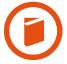 Výsledky za populaci ČR
Výsledky za UTB
DĚKUJI VÁM 
ZA POZORNOST
Jan Kalenda| kalenda@utb.cz 

prorektor-kvalita@utb.cz
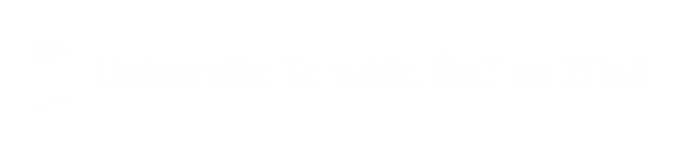